Title I, Part A Annual Overview of the Title I program
Crookshank Elementary School2021-2022
Purpose of Meeting
Federal guidelines require Title I schools to hold an Annual Meeting to explain and discuss Title I programs and requirements.
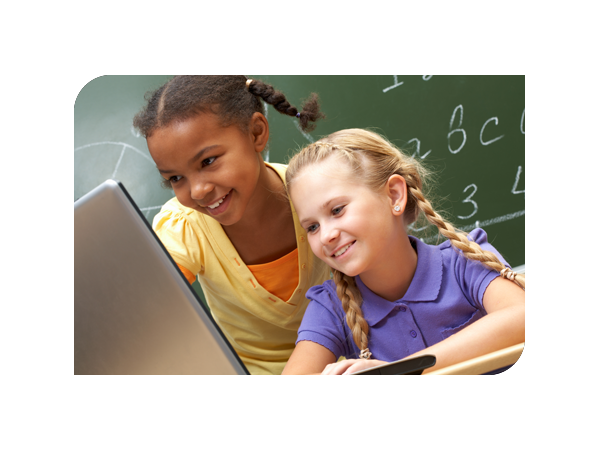 What is Title I?
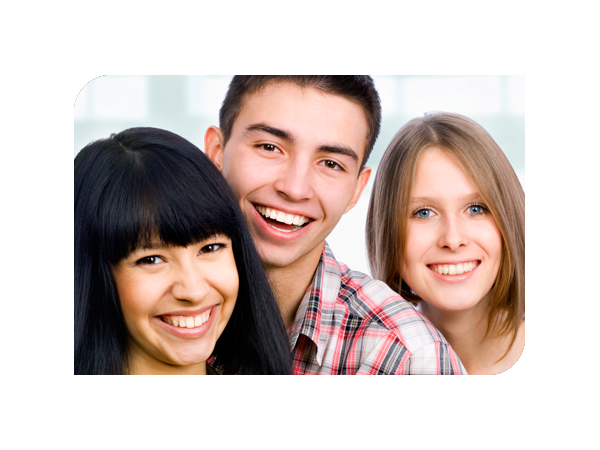 Title I is a federal grant that:
provides supplemental funds to approved schools to meet educational goals
supports the professional development of teachers
supports parent engagement programs
Schoolwide Title I Programs
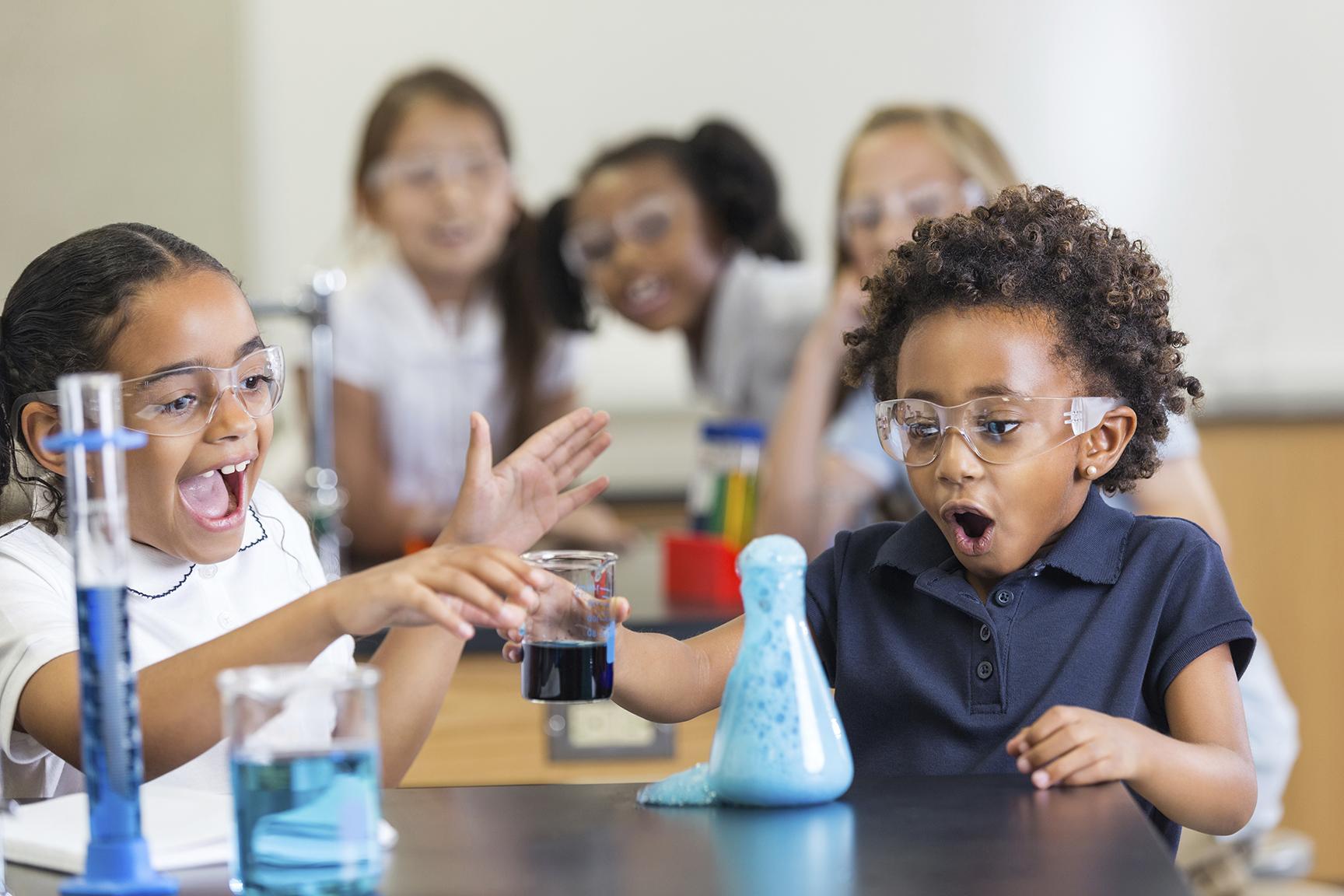 Equipment,
Materials, 
Trainings
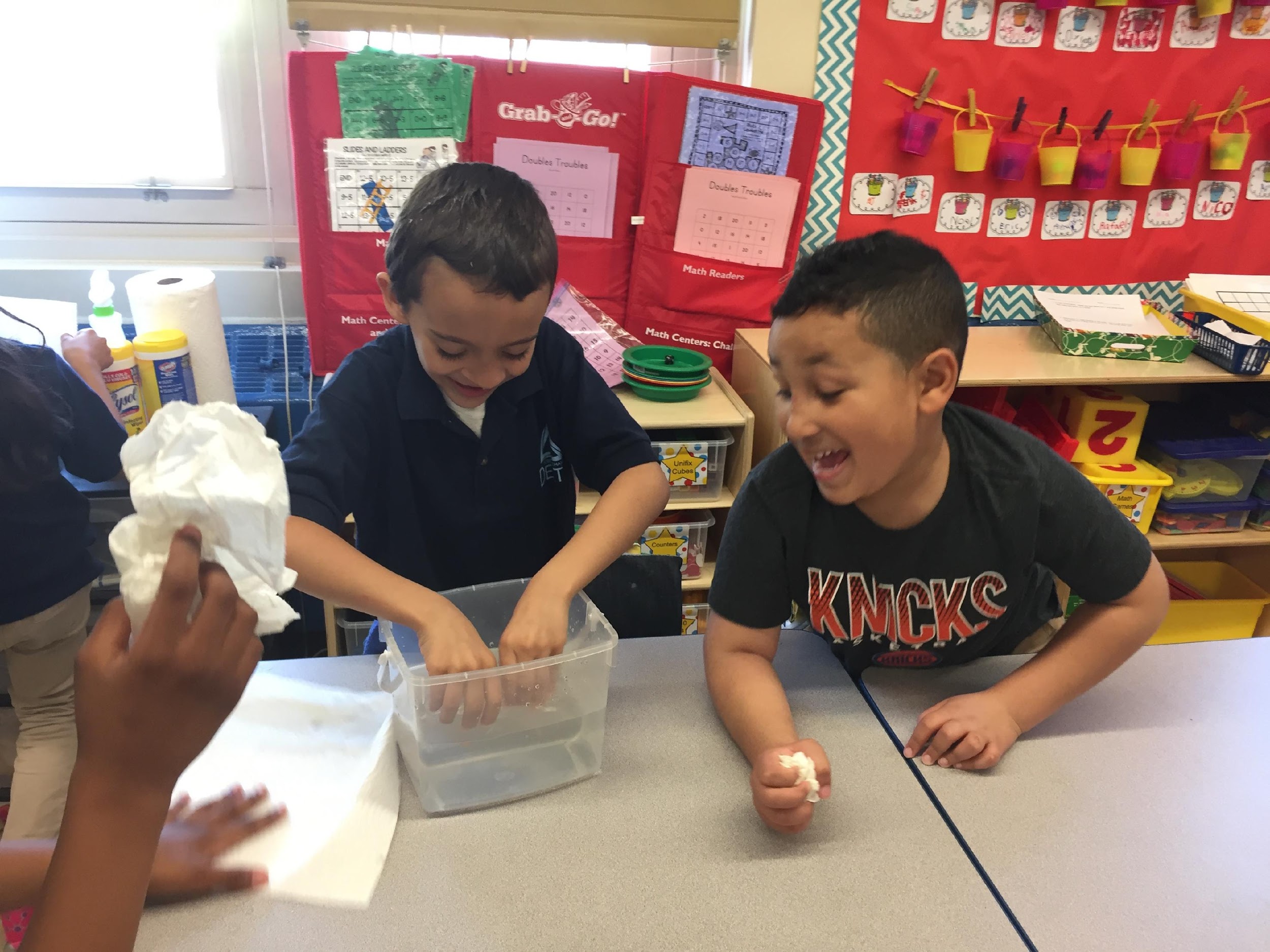 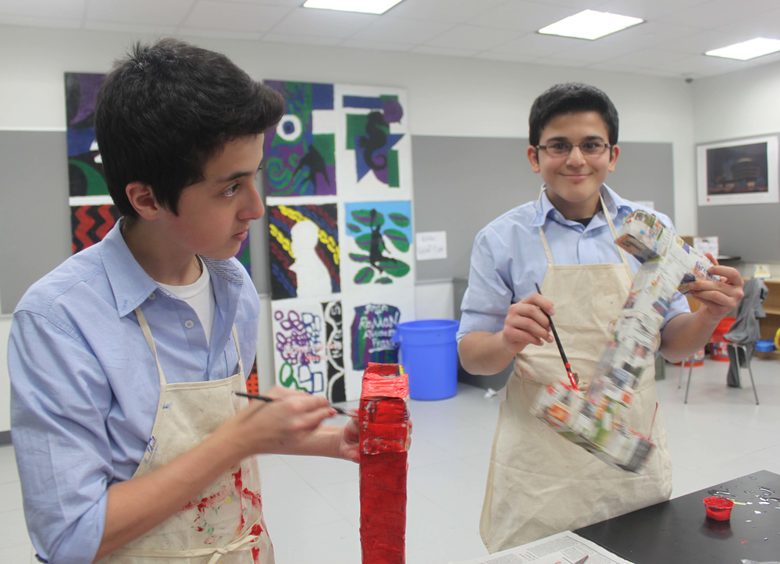 Tutoring Opportunities
Parent and Family Engagement Activities
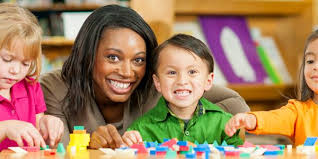 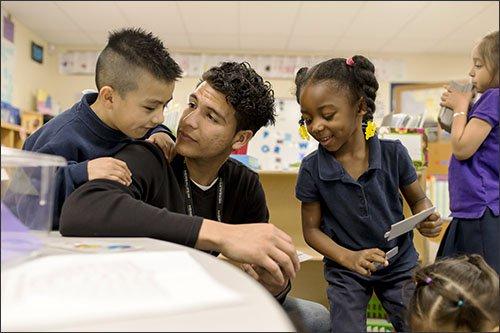 Coaches:
     Reading
     Math
     Science
Parent and Family Engagement Plan
Referred to as the PFEP
Describes how the school will carry out the parental engagement requirements
Developed jointly with parents
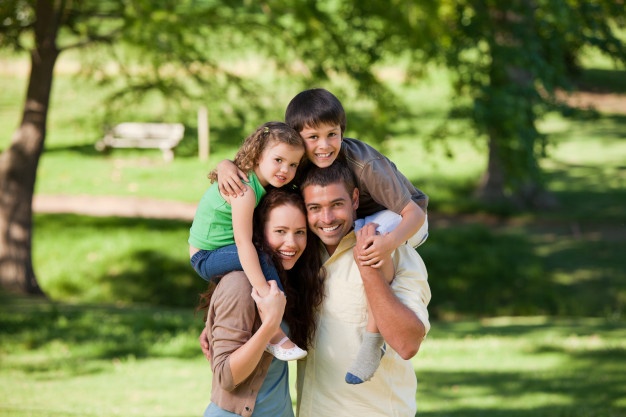 Parent and Family Engagement Plan
Title I schools must:
Provide information on how the school works with parents, community, volunteers, and business partnerships to increase student achievement
Provide trainings to staff on effective strategies to engage parents in their children’s education
Provide academic parent trainings designed to increase student achievement
Explain the curriculum, assessments, and the minimum standards that students are required to meet
[Speaker Notes: Developmental meeting parent opportunity to provide input, held in spring]
School-Parent Compact
Each Title I school must have a School-Parent Compact 
The compact sets out the responsibilities of the students, parents, and school staff in striving to raise student achievement 
You completed this compact at the beginning of the year.
Your Parent Engagement Matters!
Research by Epstein and Associates in 2009 shows no matter the socio-economic status, when parents are involved, students are more likely to:

Attend school regularly
Earn better grades 
Obtain better test scores
Be promoted to the next grade
Adapt to change
Have better social skills
Graduate
Continue their education
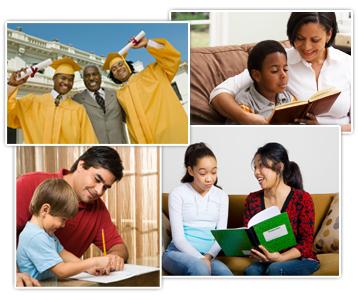 School and Parent Partnership
School will work with parents to ensure child’s success
School and parents should jointly make decisions that affect child’s education
Your input is vital to your child’s education
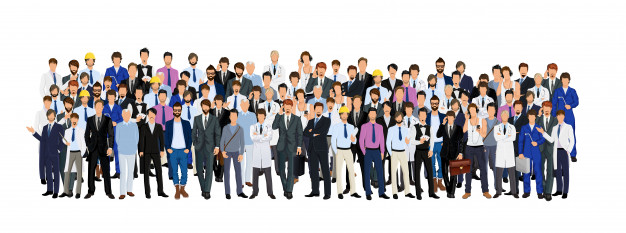 [Speaker Notes: You are your child’s advocate]
School and Parents
School and parent partnerships are built within Advisory Councils (School and District) 
School provides opportunities for parents to volunteer time and talents
School offers parent workshops, trainings, parent/teacher conferences, and Family Resource Centers
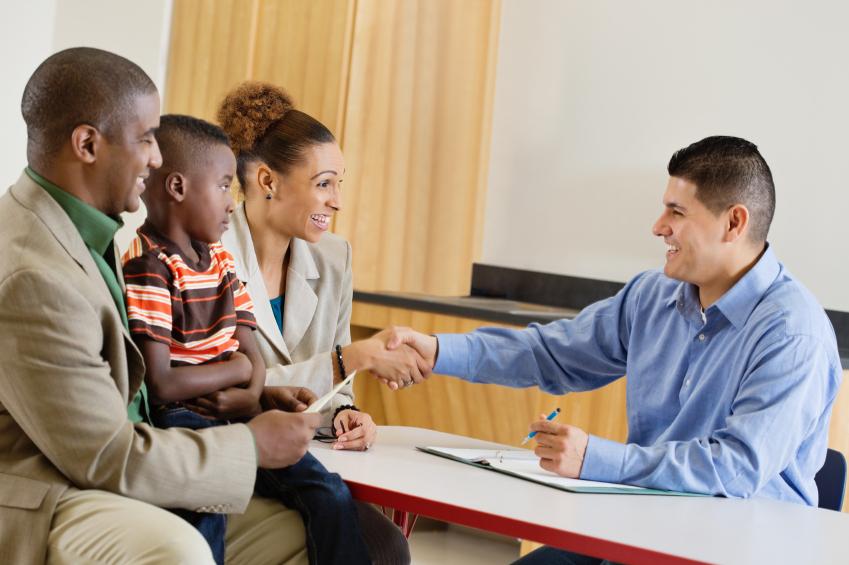 Students Experiencing a Time of Transition
The McKinney-Vento Act: Who are eligible for services?
Families who, due to a loss of housing, live:
in a shelter, motel, vehicle, or campground
on the street 
in abandoned buildings
or are doubled-up with relatives or friends 

Eligible children in transition have rights and privileges under the McKinney-Vento Act.
Students Experiencing a Time of Transition
Every school district has a Transition Education Liaison who helps to:
Decide which school would be best for the child
Communicate with the school 
Provide school supplies, uniforms, supplemental services and free school meals 
Set up transportation to and from the school of origin
Find community support 
Please reach out if you need assistance
Parents are our greatest partners and advocate in their child’s education!
Thank you for supporting our Cougars!
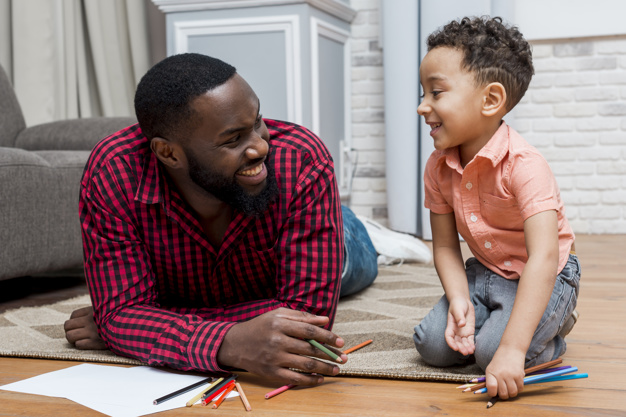 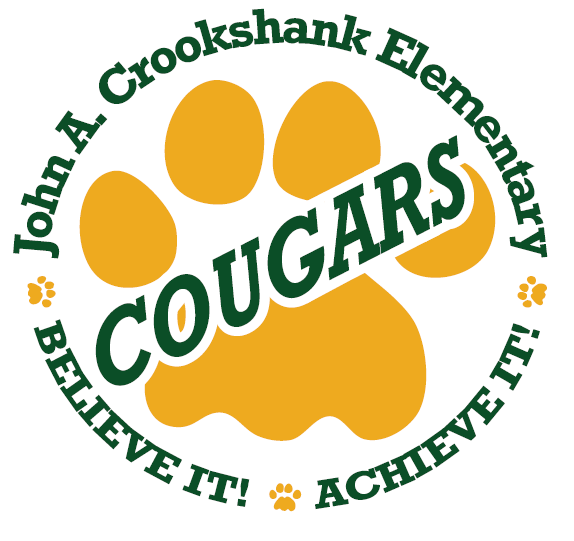 [Speaker Notes: Who does this portion?]